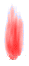 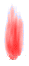 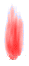 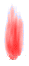 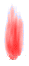 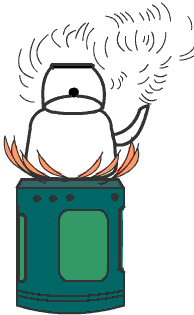 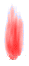 Thí nghiệm kiểm chứng
Cm3
250
200
150
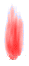 100
50
Bảng theo dõi diễn biến khi đun nước thí nghiêm
110
100
100oC
90
80
70
60
50
40
Nhiêt
độ
Cm3
250
200
150
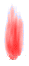 100
50
Vẽ dường biểu diễn sự sôi của nước
120
110
100
100oC
110
90
80
100
70
60
90
50
40
80
70
60
50
40
15
2
12
14
4
8
6
10
Phút
0